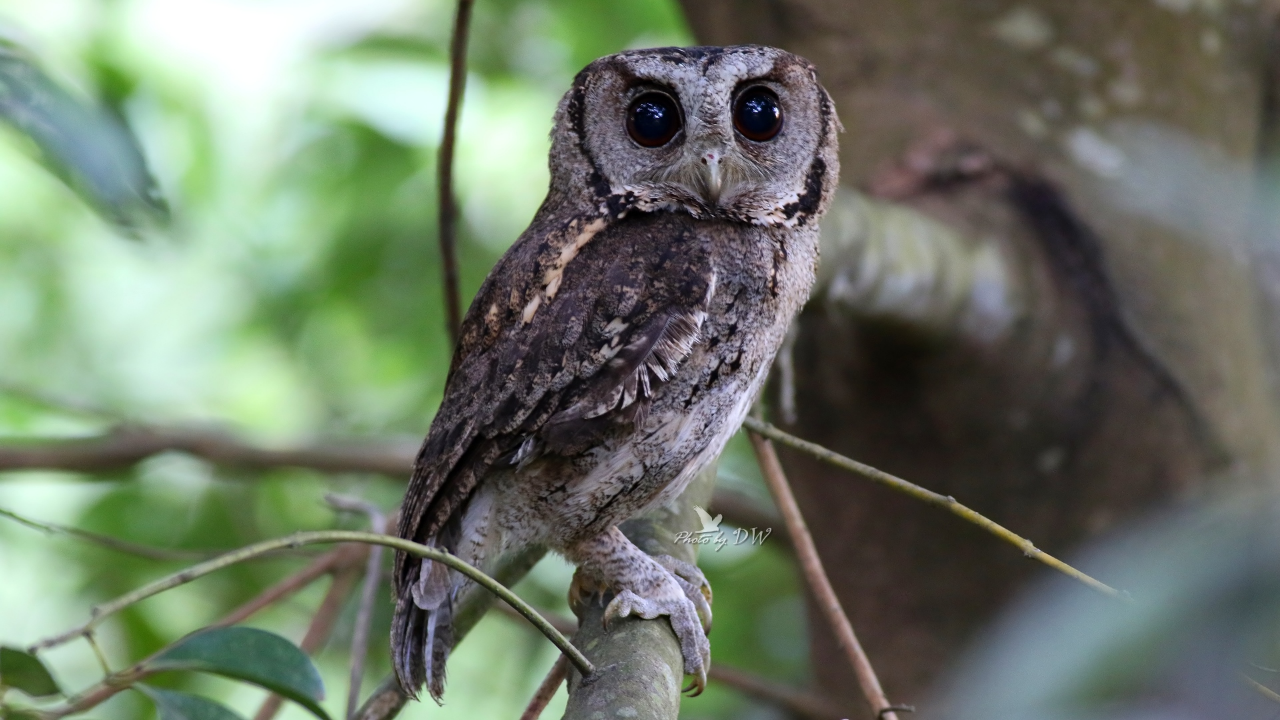 月光神秘客  領角鴞
組員:陳恩祈  廖翊岑
指導老師姜明雄老師
圖片來源:維基百科
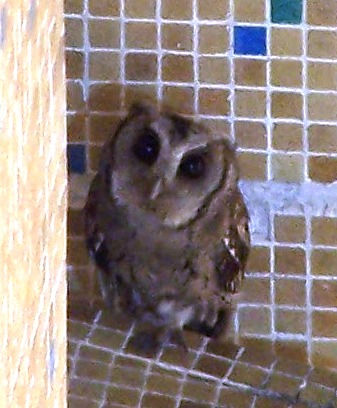 領角鴞是最貼近人群生活的夜行性猛禽。
敝人在下我是領角鴞
圖片來源:維基百科
叫聲是輕柔的wheoo聲，每次分隔約10秒。
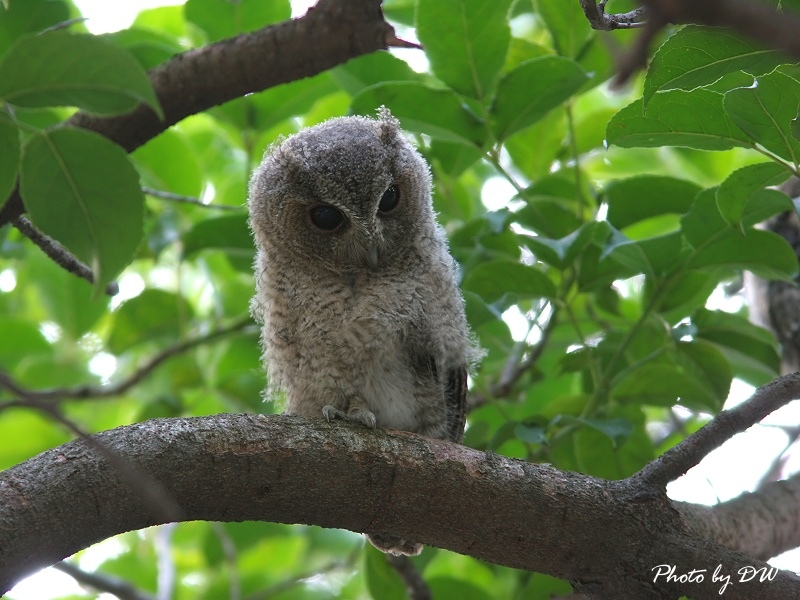 夜間活動，翅膀邊緣鬆散，使牠飛行快又靜，站在顯眼地方，好奇心強，不怕人。
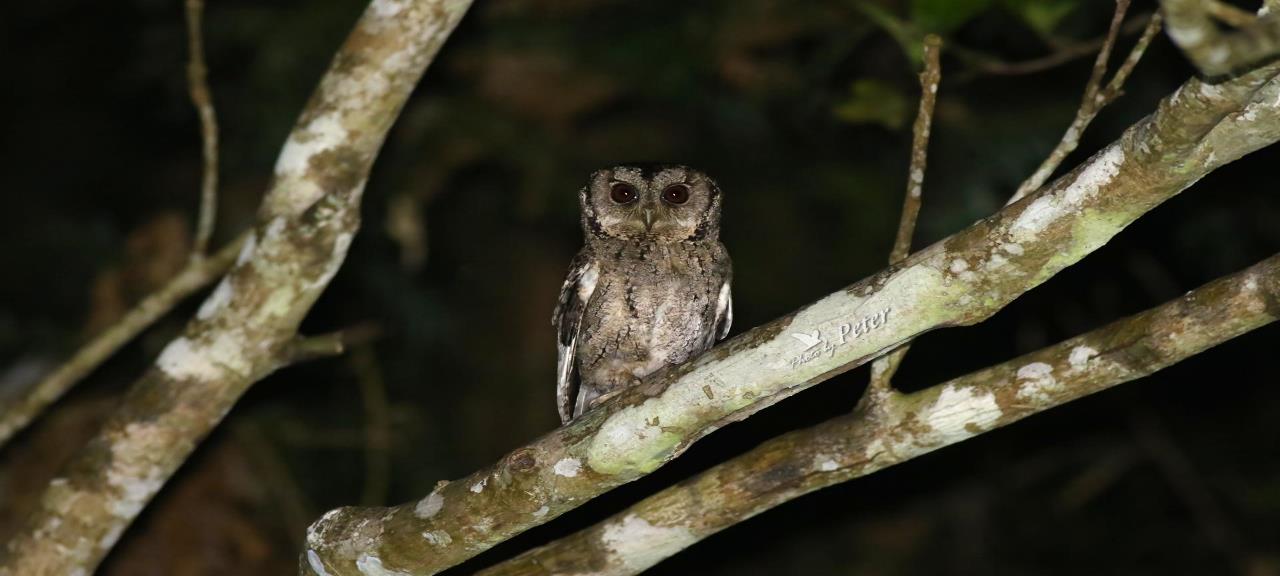 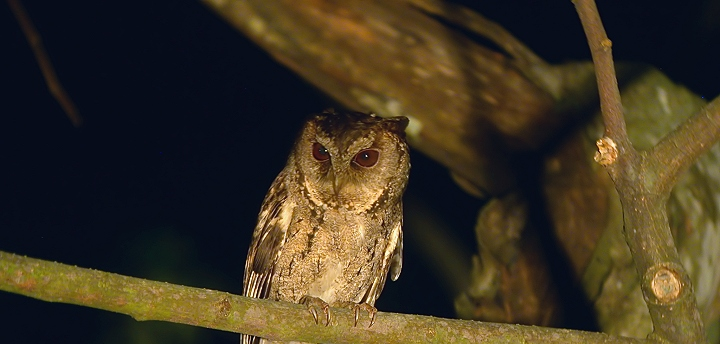 紅色眼睛--夜間視力強。
圖片來源:網友DW
視力發達，眼睛在同一平面。有立體視覺！
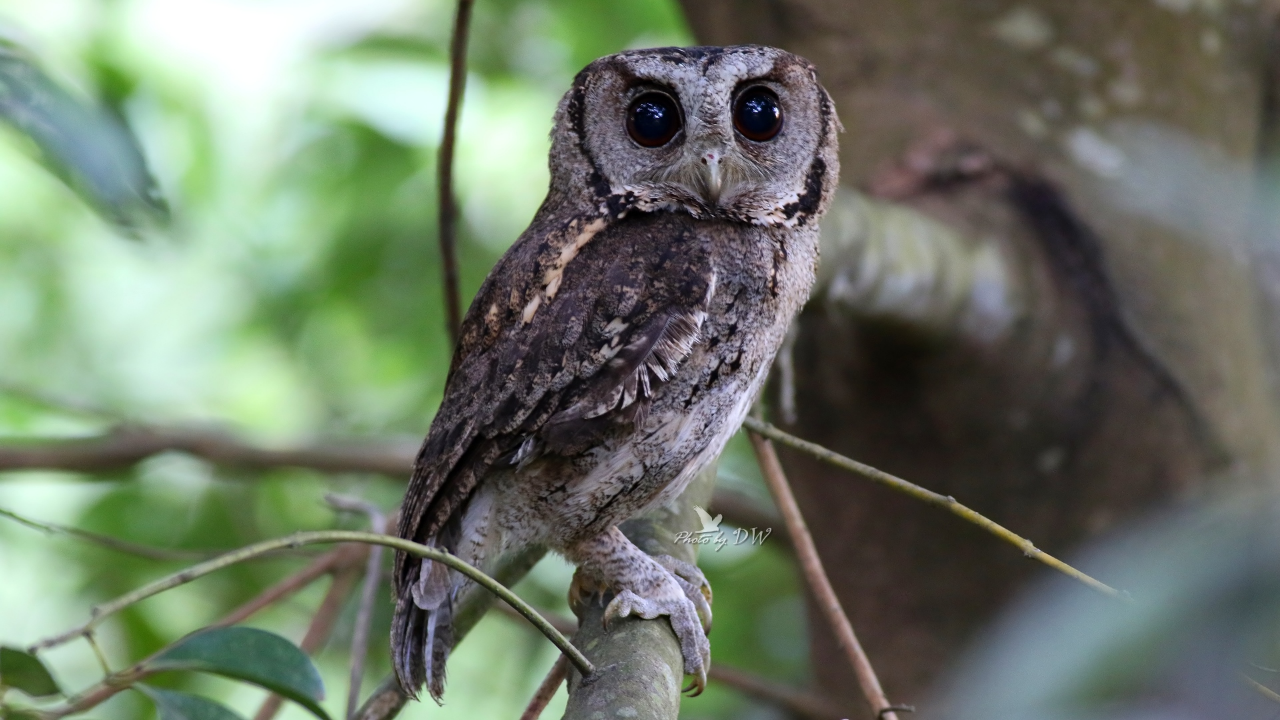 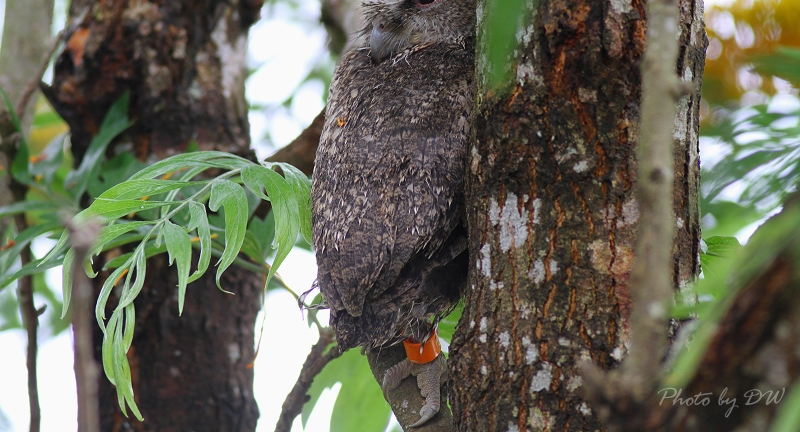 脖子可以左右轉動270度
角羽的功能--擬態、偽裝。不是真的耳朵。
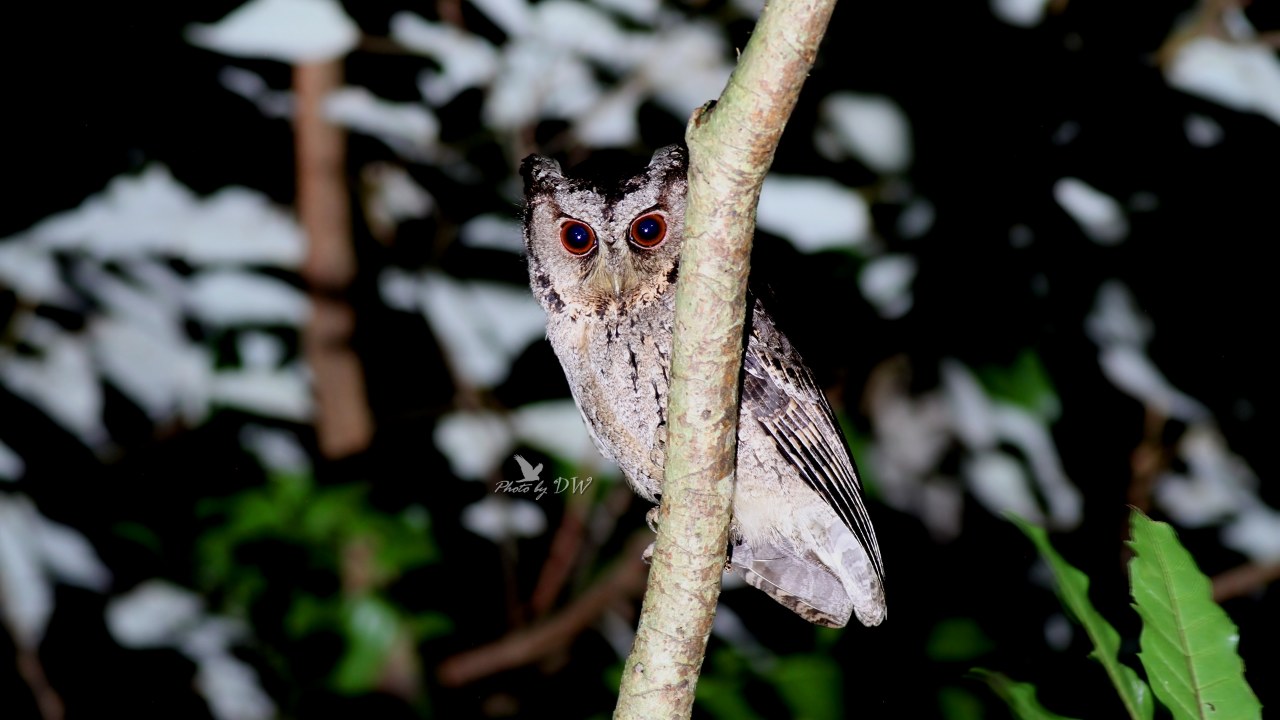 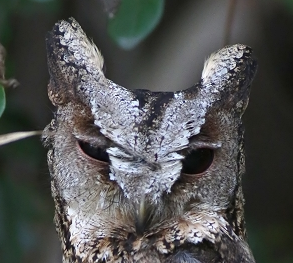 這只是擬態用的角羽
真正的耳朵在這裡
圖片來源:網友DW
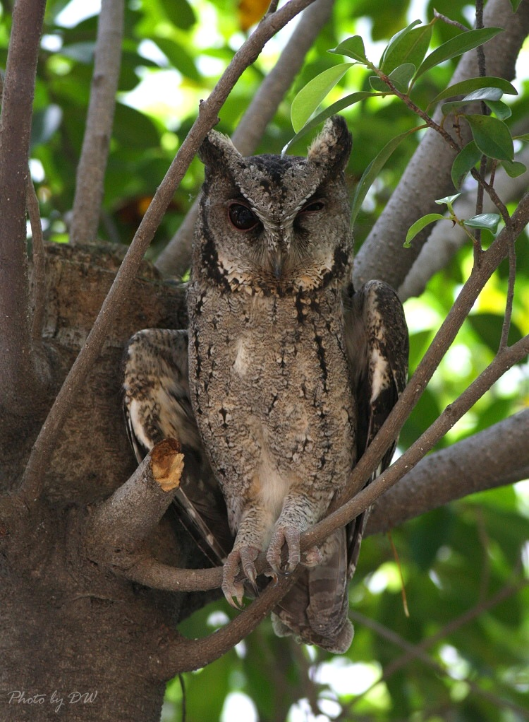 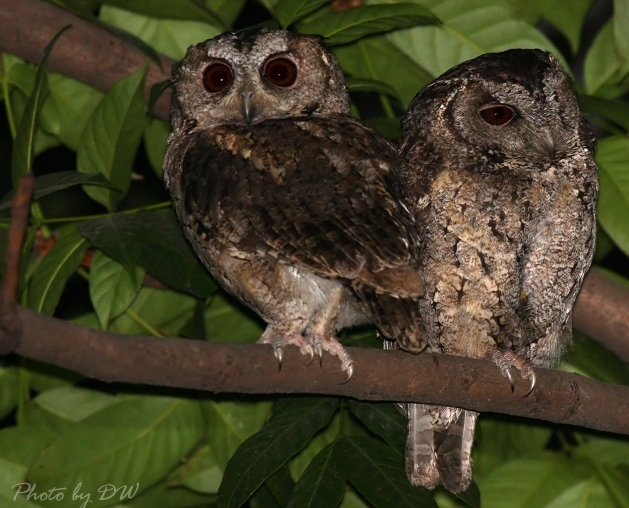 警惕時
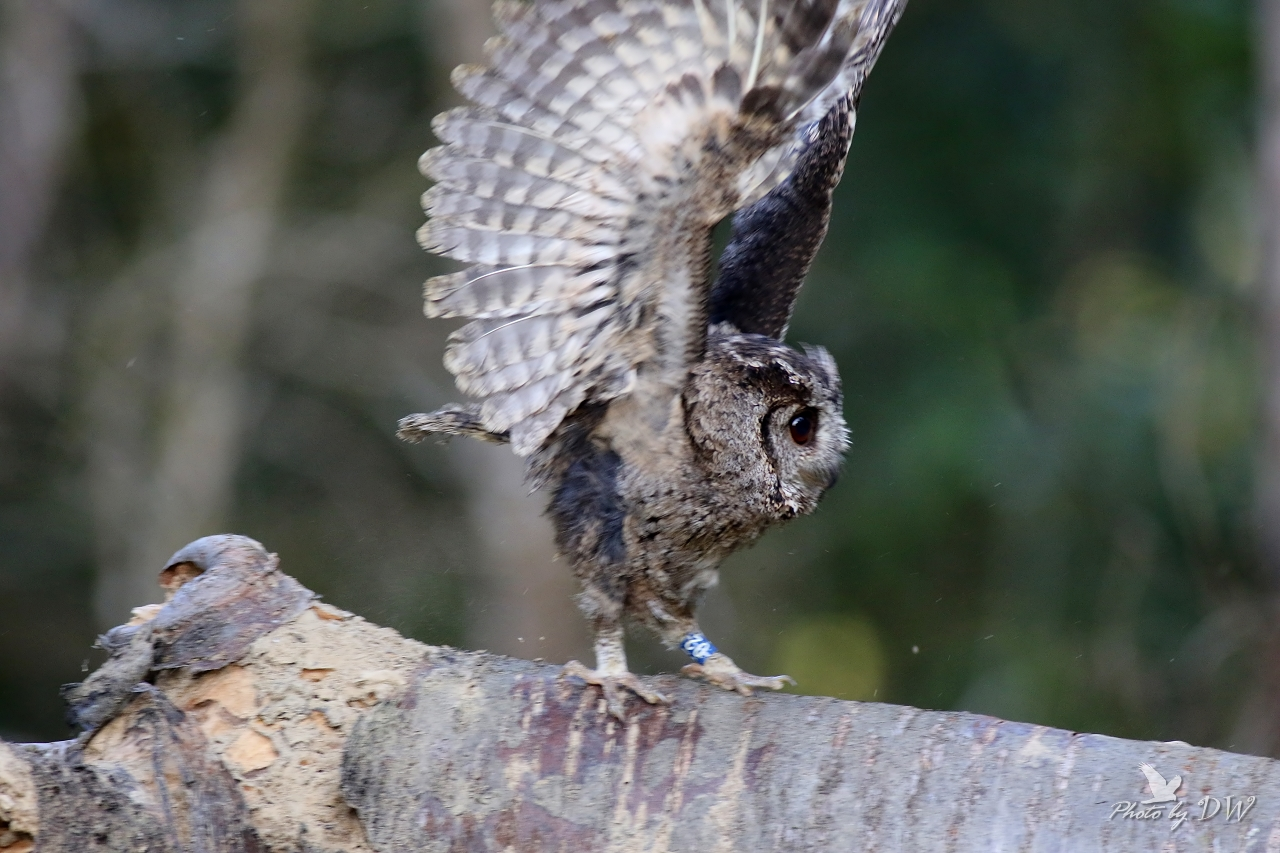 羽毛有特殊構造，可以無聲飛行。
這是牠的羽毛
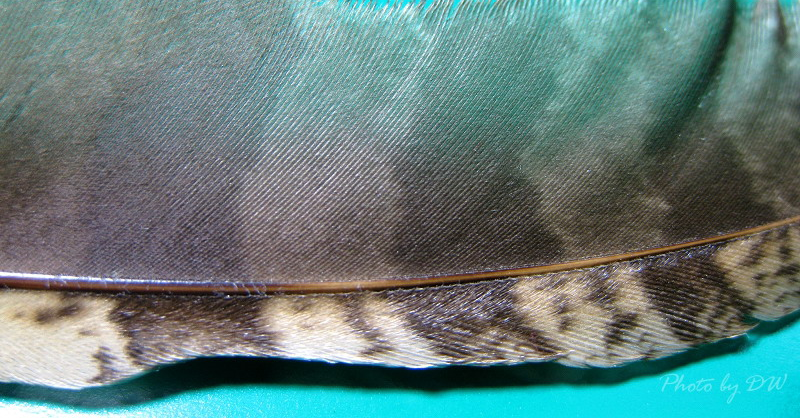 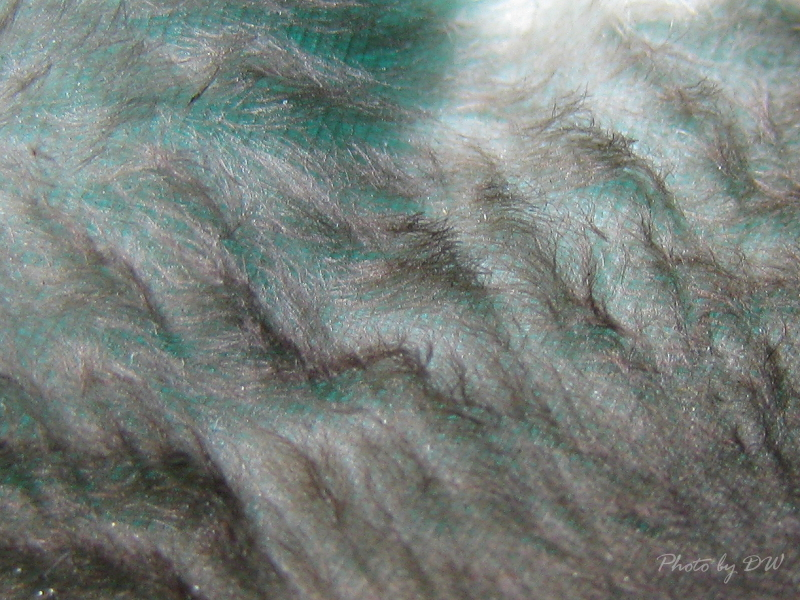 會吃昆蟲及小型哺乳類動物。
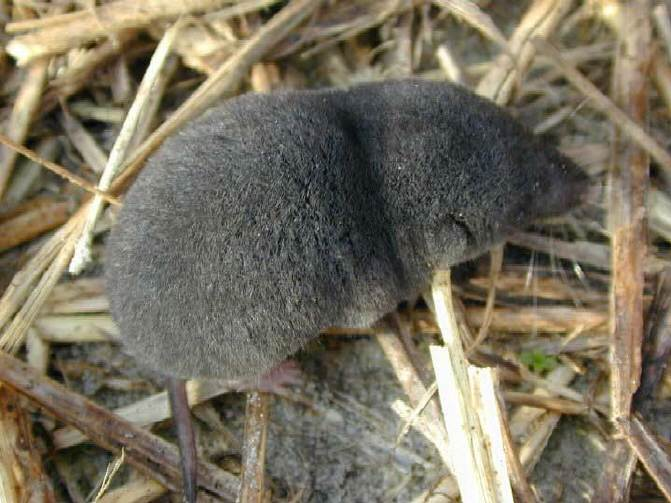 圖片來源:維基百科
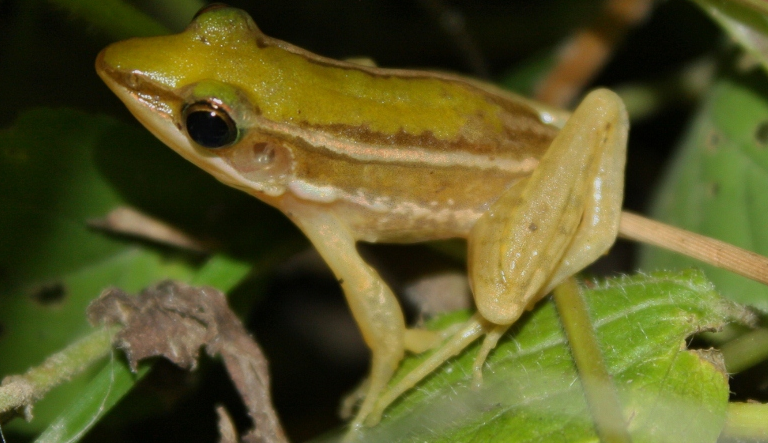 圖片來源:維基百科
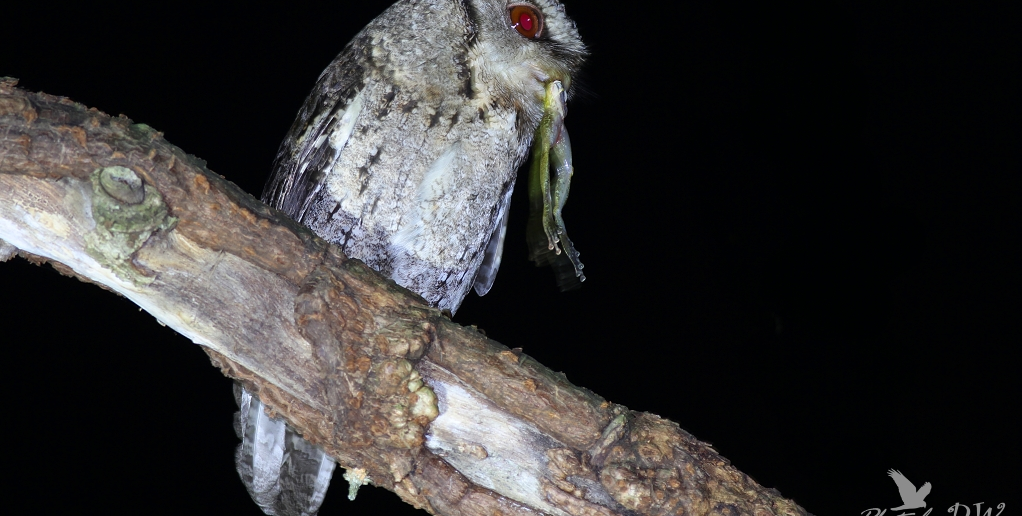 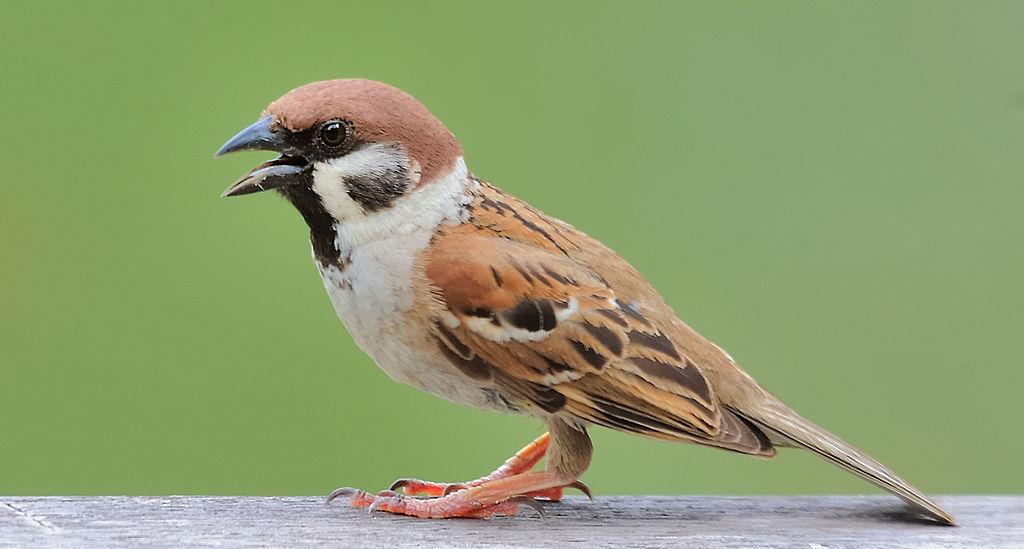 或比他更小的鳥
圖片來源:維基百科
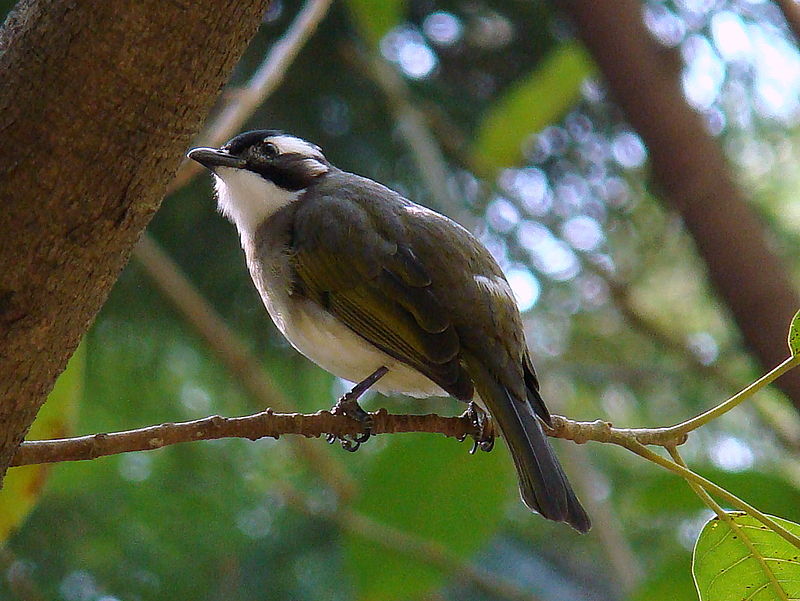 圖片來源:維基百科
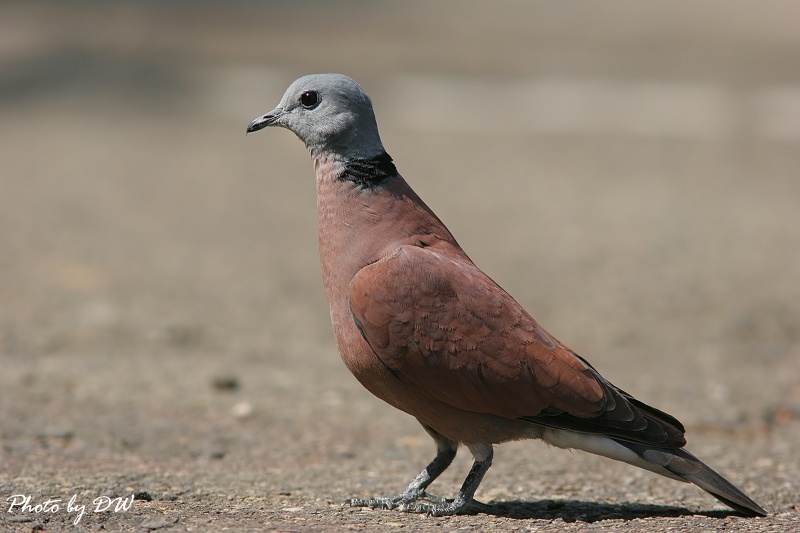 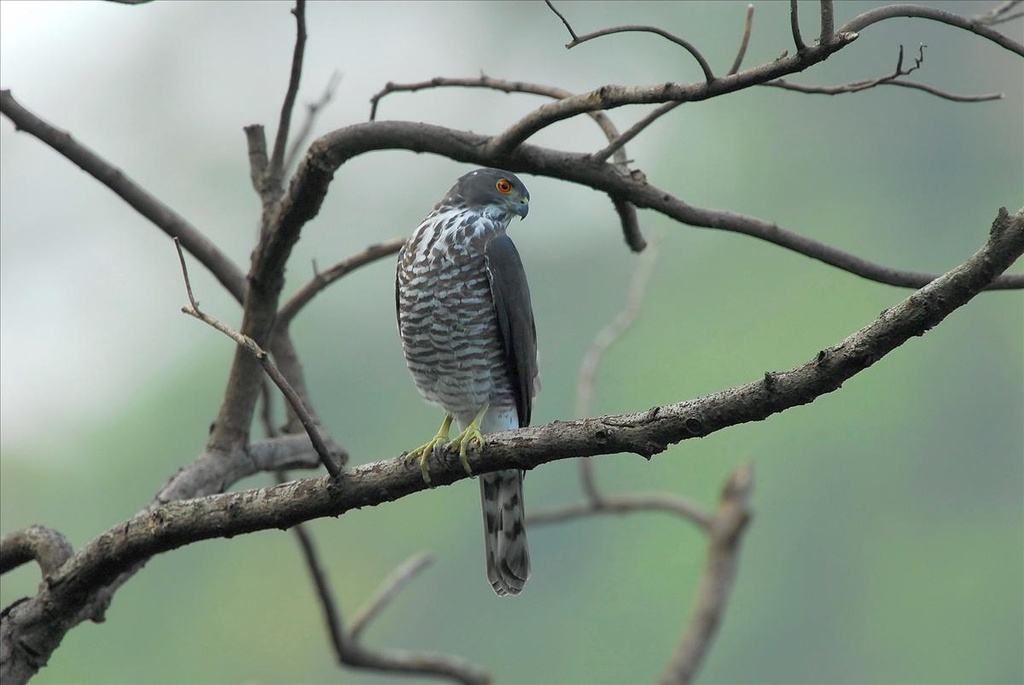 牠的敵人
1.松雀鷹
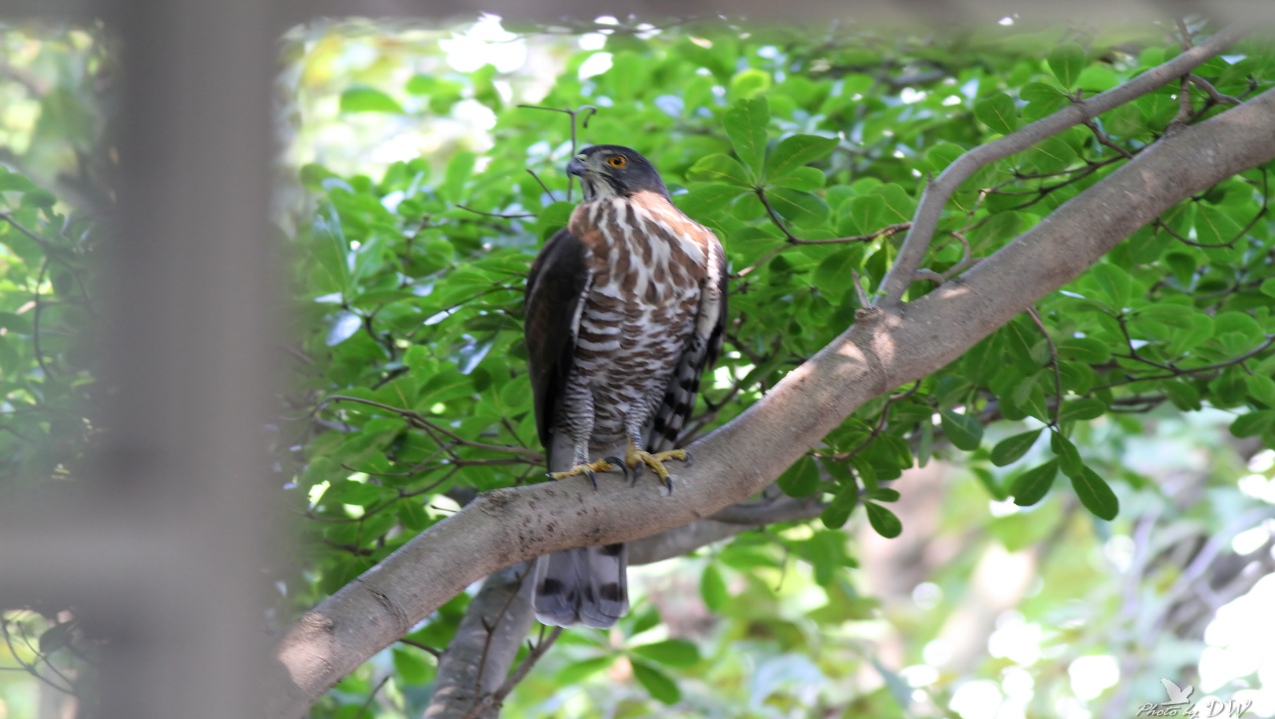 2.鳳頭蒼鷹
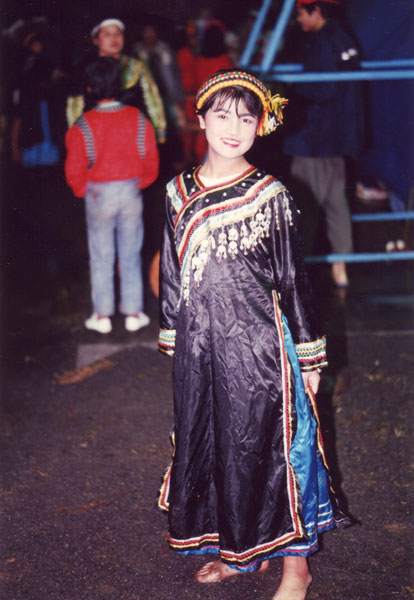 布農族的傳說
傳說，聽到領角鴞的叫聲，表示會有孩子出生。
圖片來源:維基百科
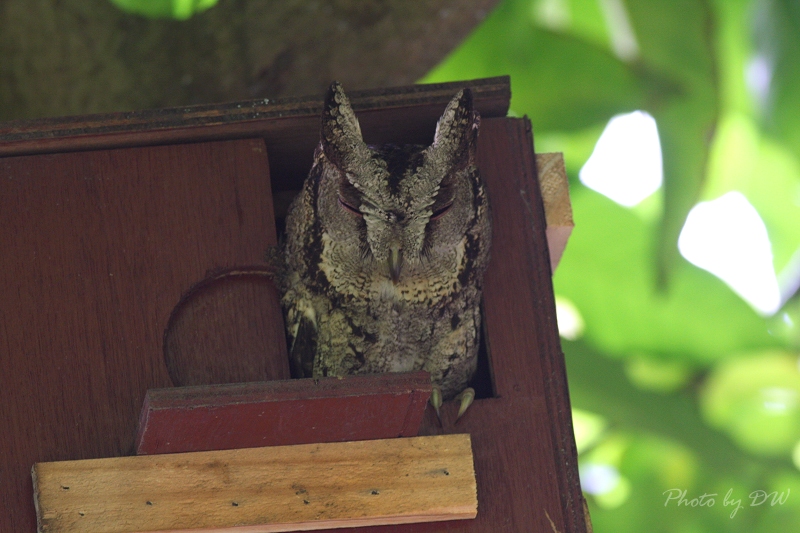 都市有可能有領角鴞，所以我們設計巢箱吸引他們。
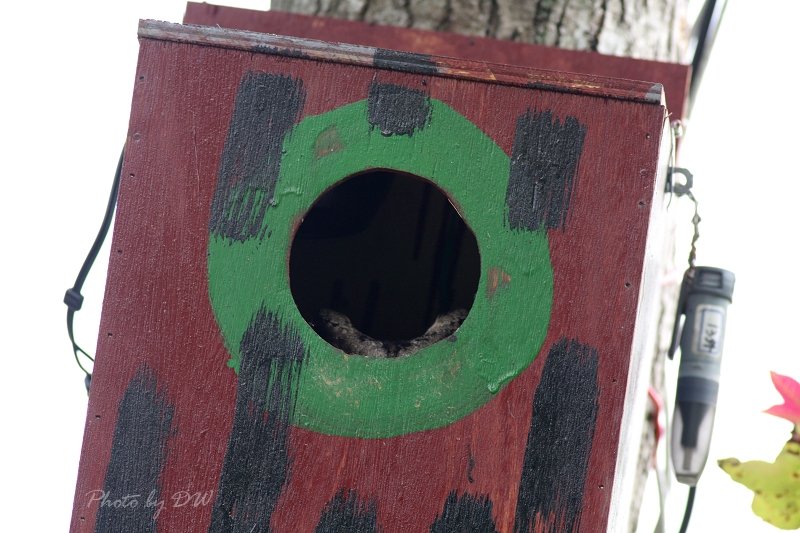 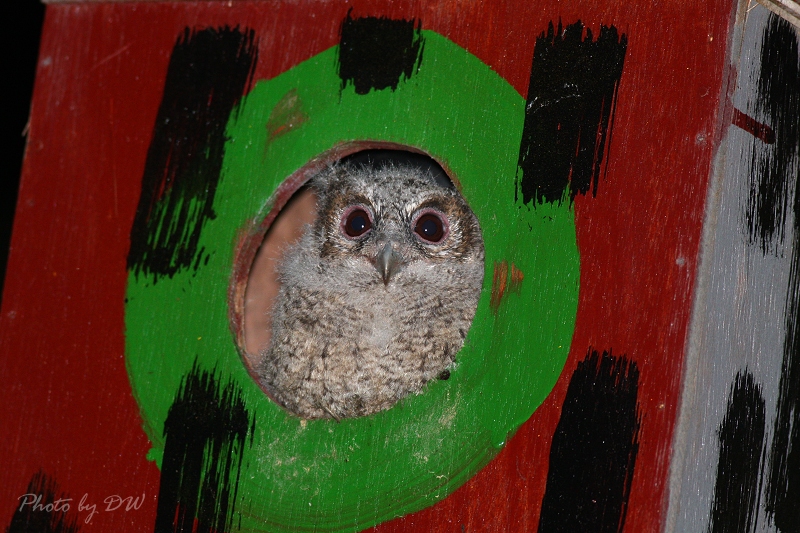 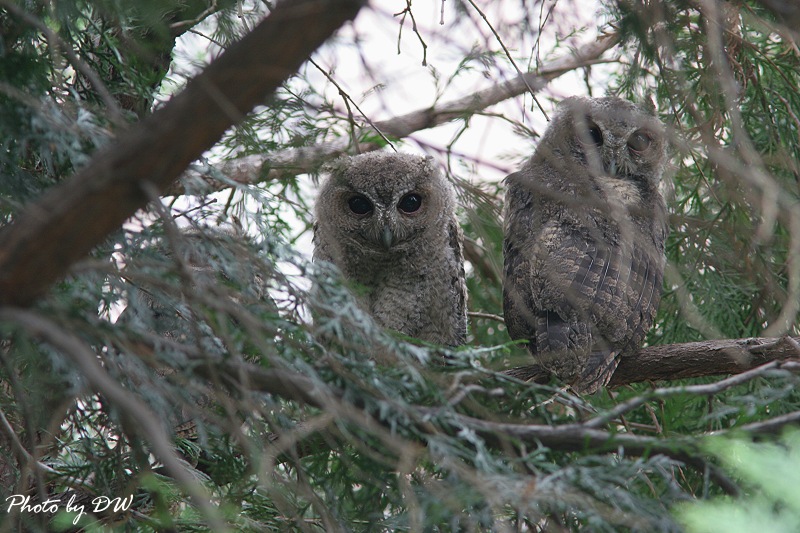 群聚在一起
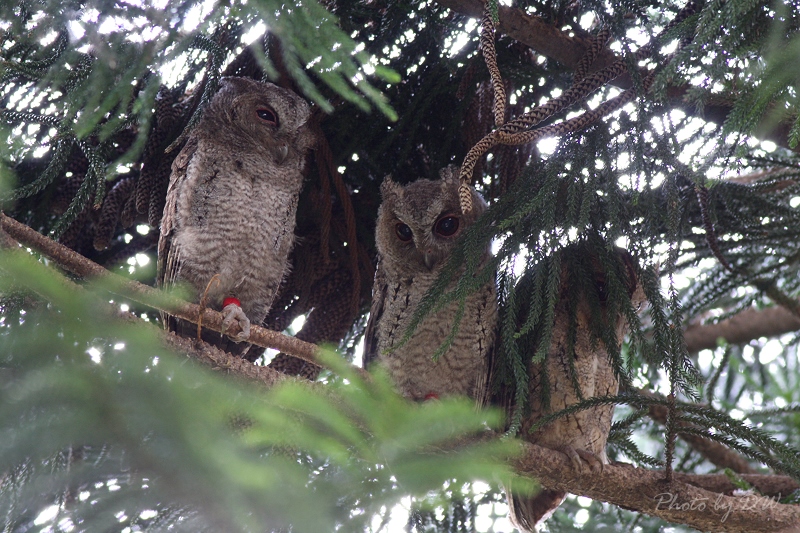 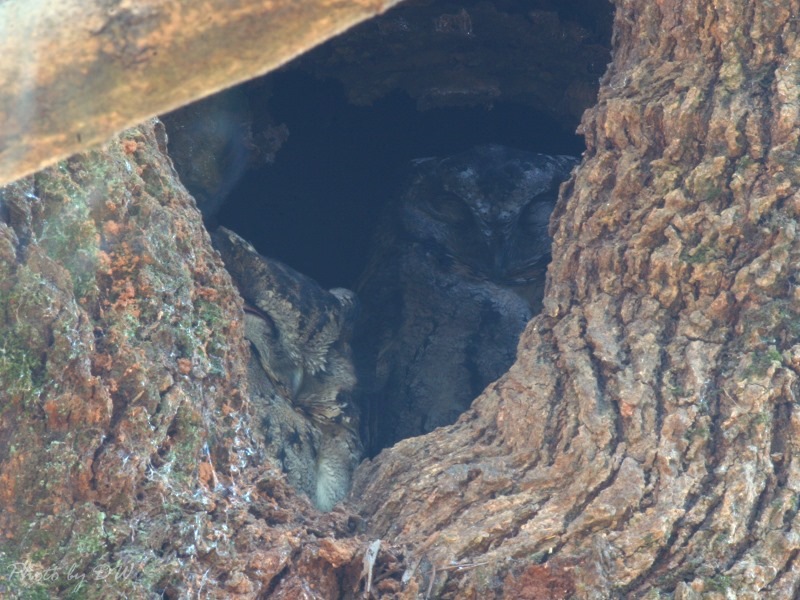 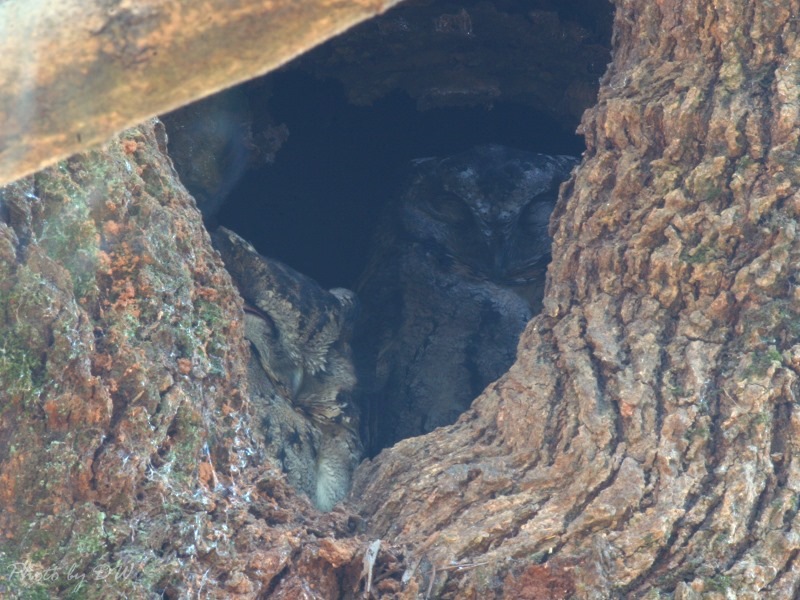 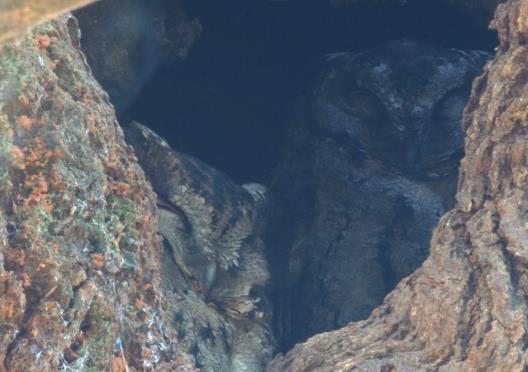 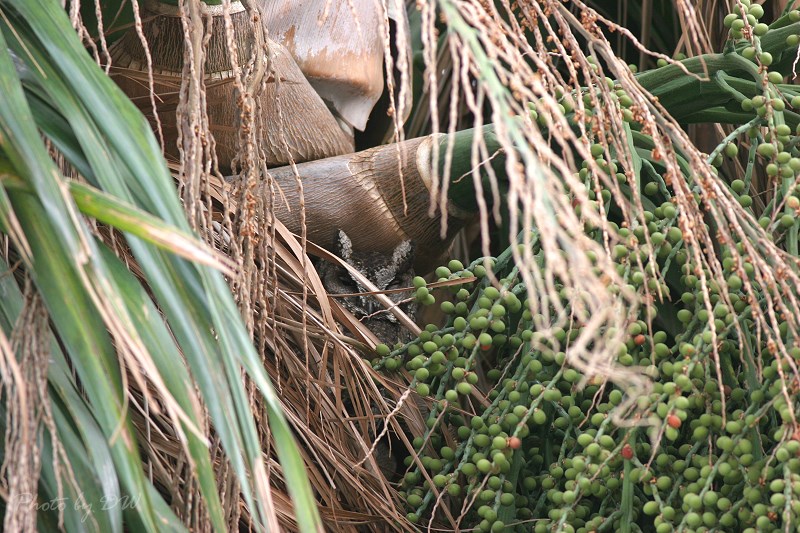 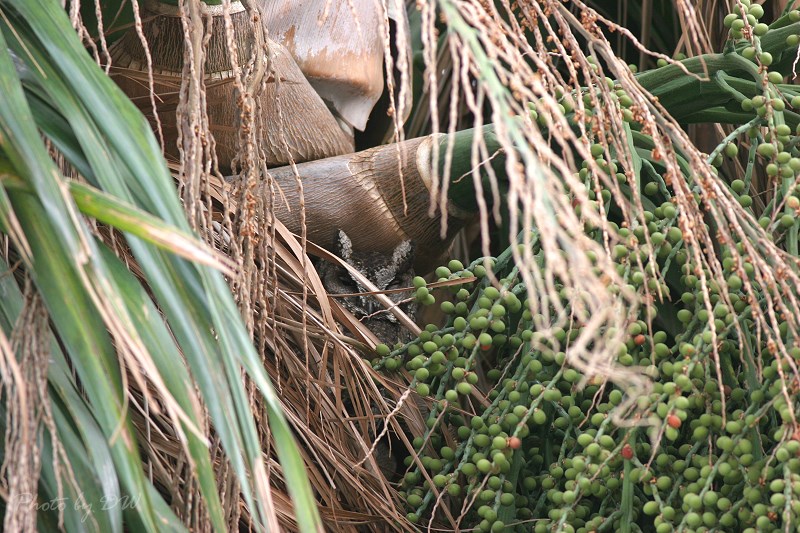 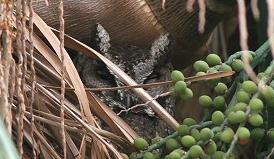 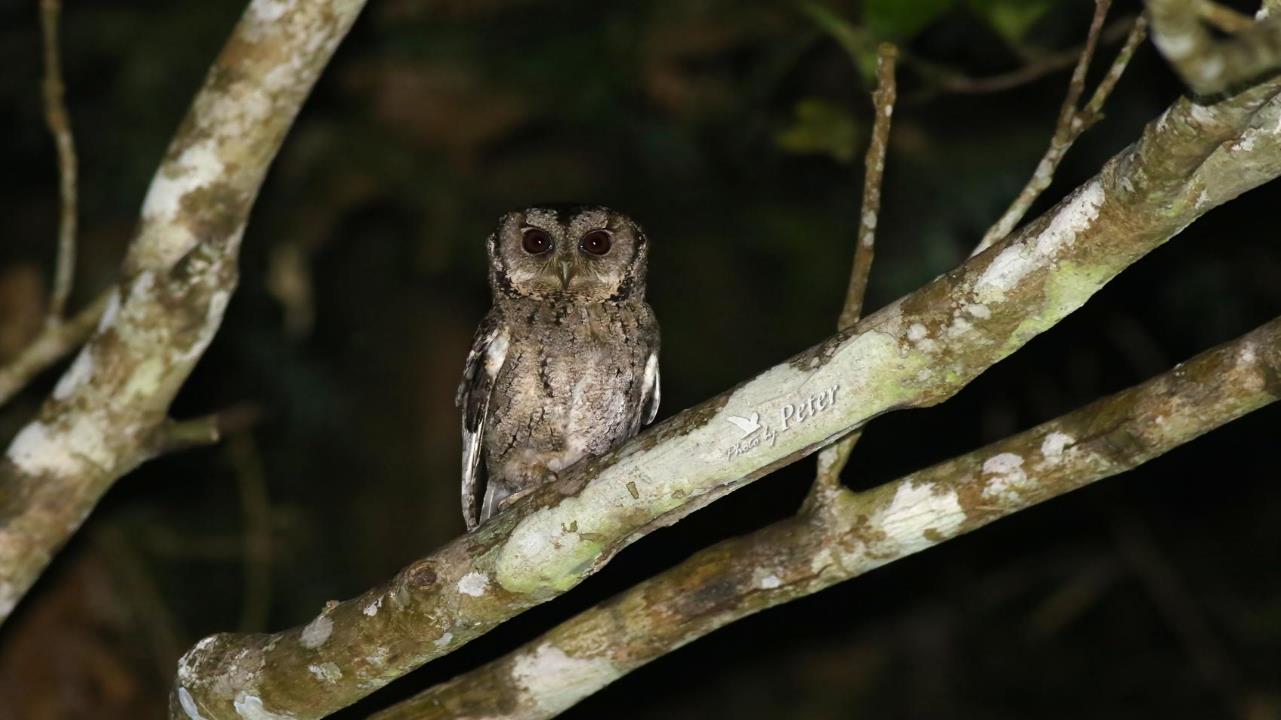 無獎徵答
領角鴞是何時活動?
夜間
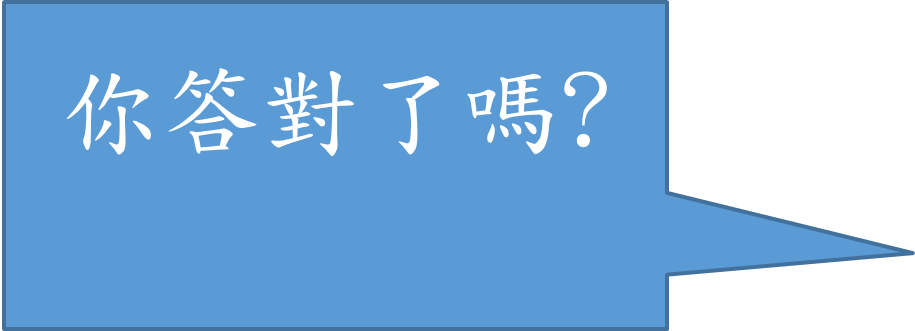 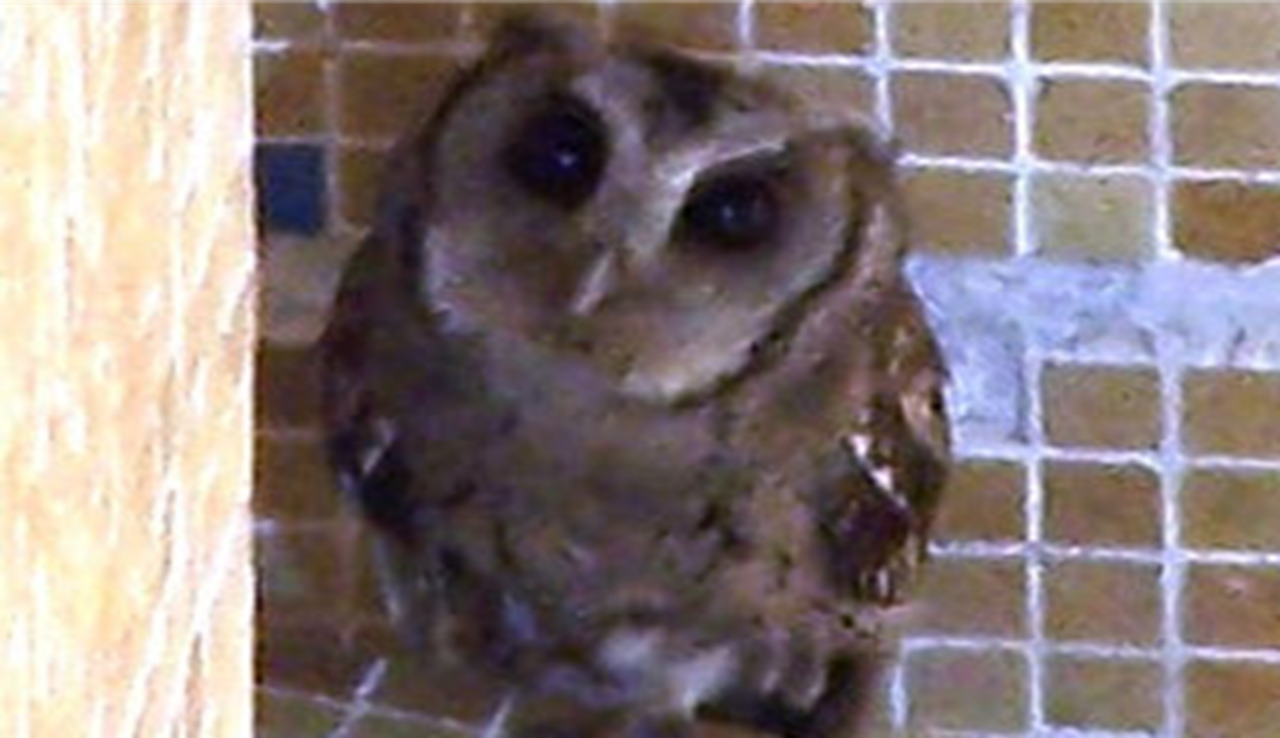 THE     END
謝謝大家